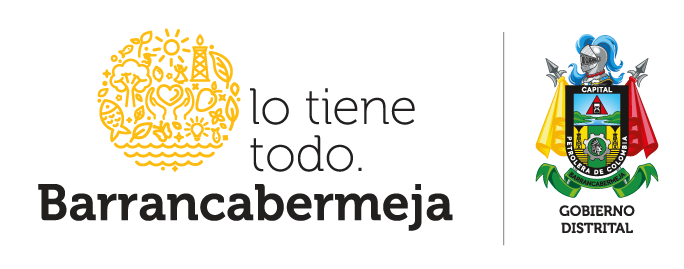 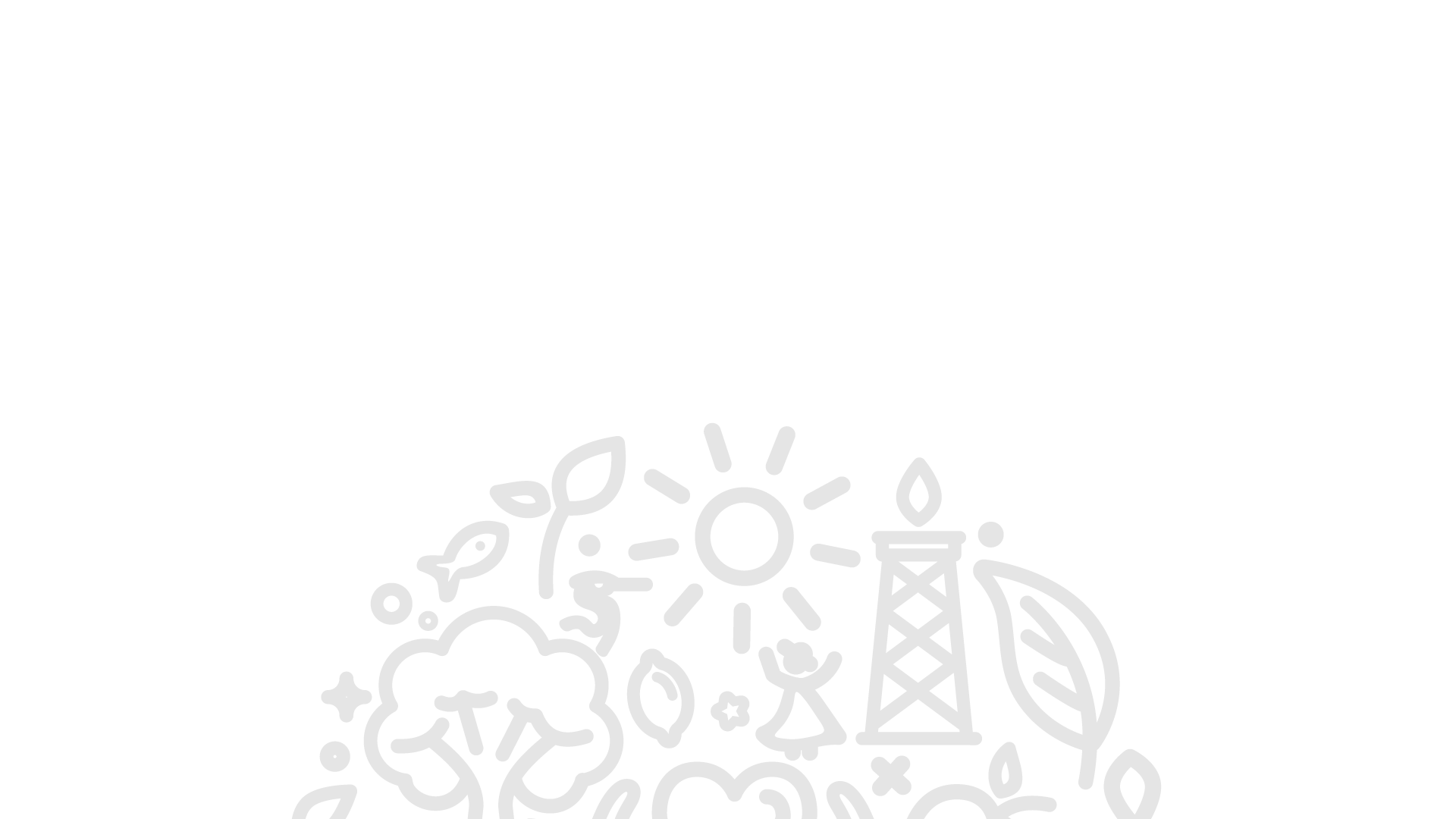 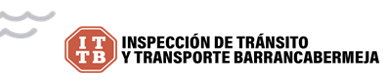 INSPECCIÓN DE TRANSITO Y TRANSPORTE 
DE BARRANCABERMEJA



ENCUESTA DE PERCEPCION EN LA ATENCION AL USUARIO



ABRIL DE 2023
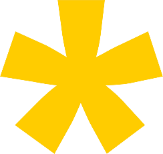 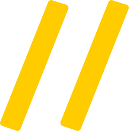 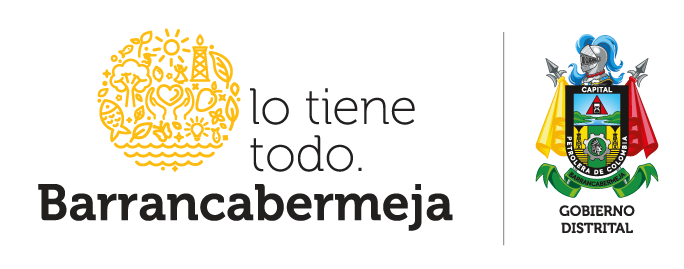 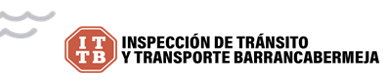 *Estrategia  2023
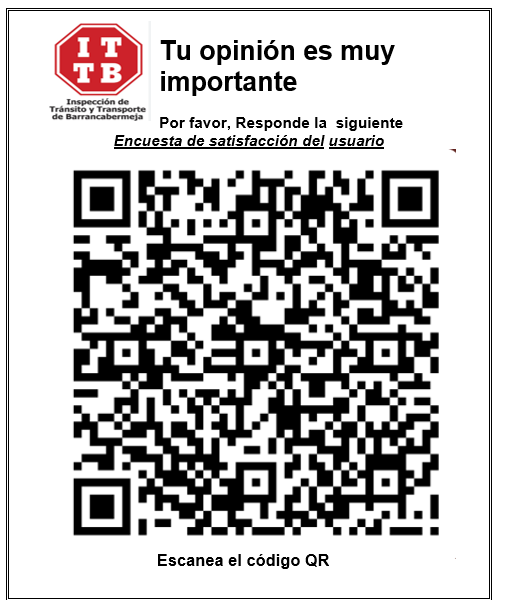 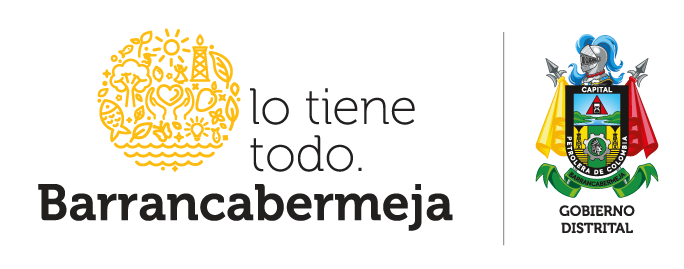 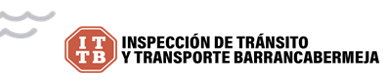 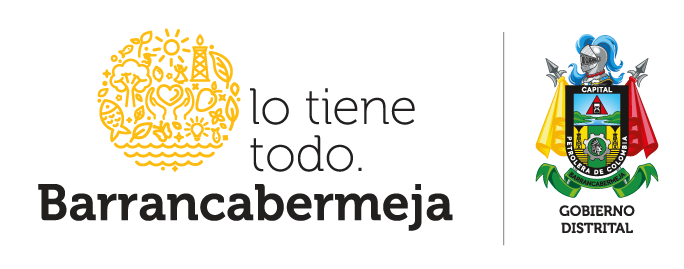 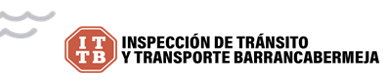 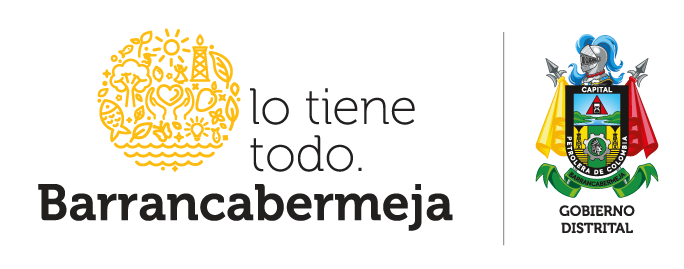 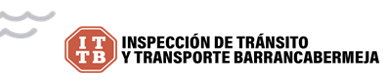 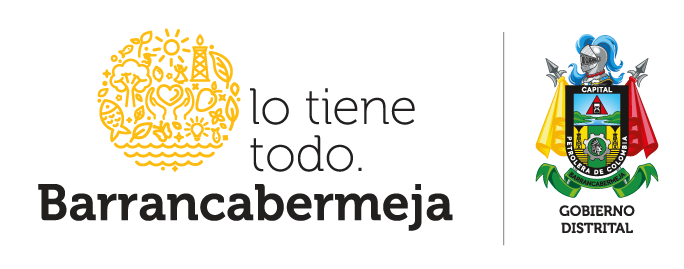 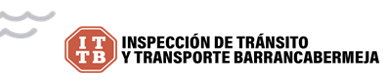 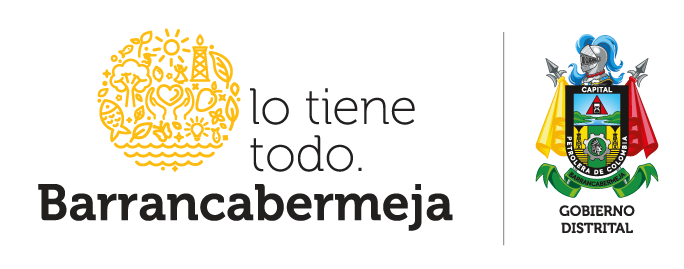 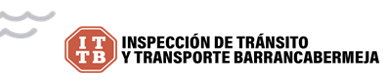 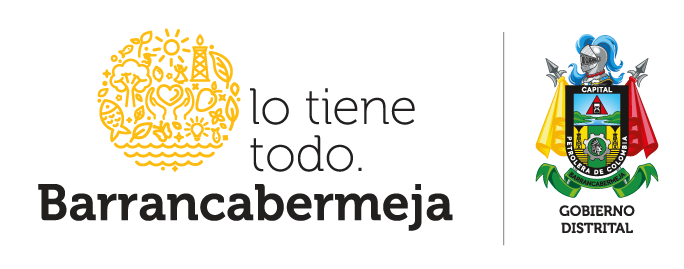 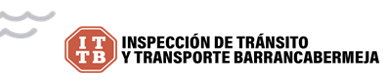 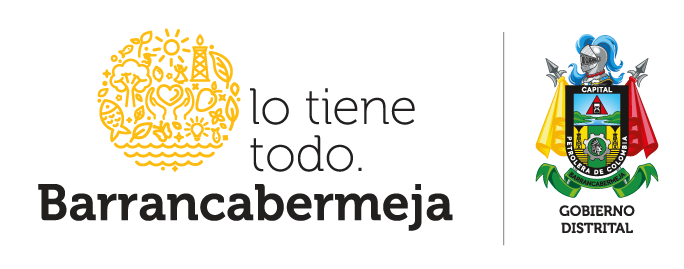 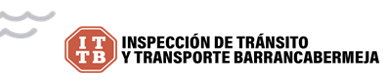 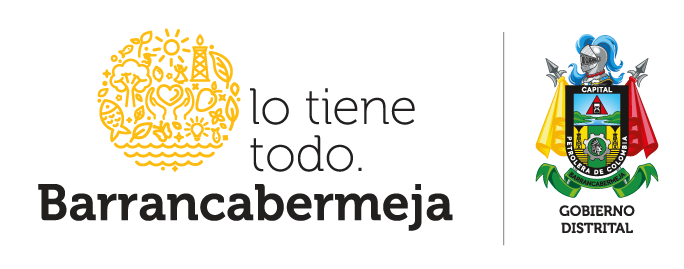 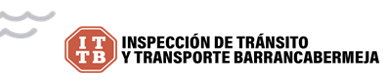 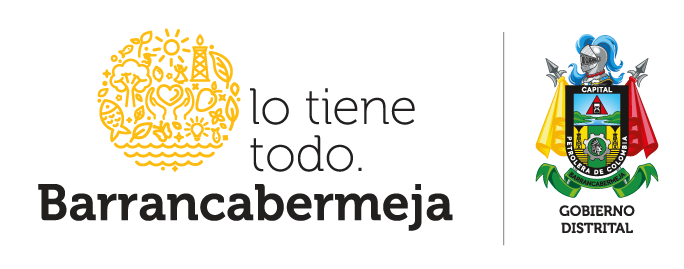 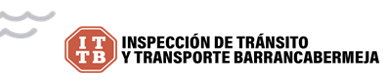 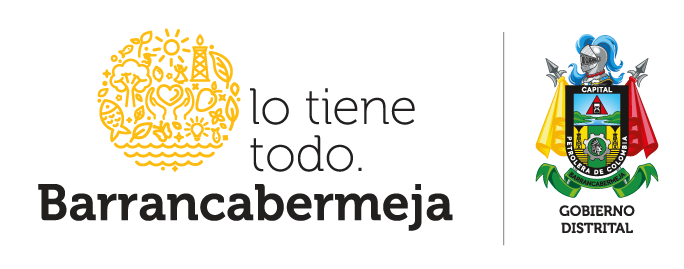 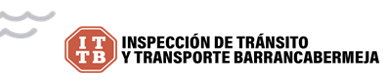 9¿Que recomendación le haría a la ITTB para mejorar la calidad de la prestación de servicio?
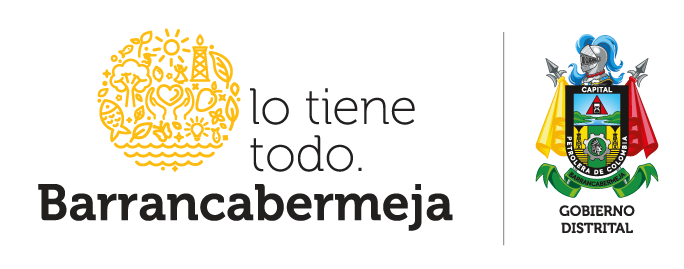 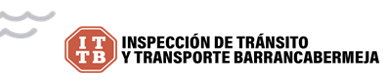 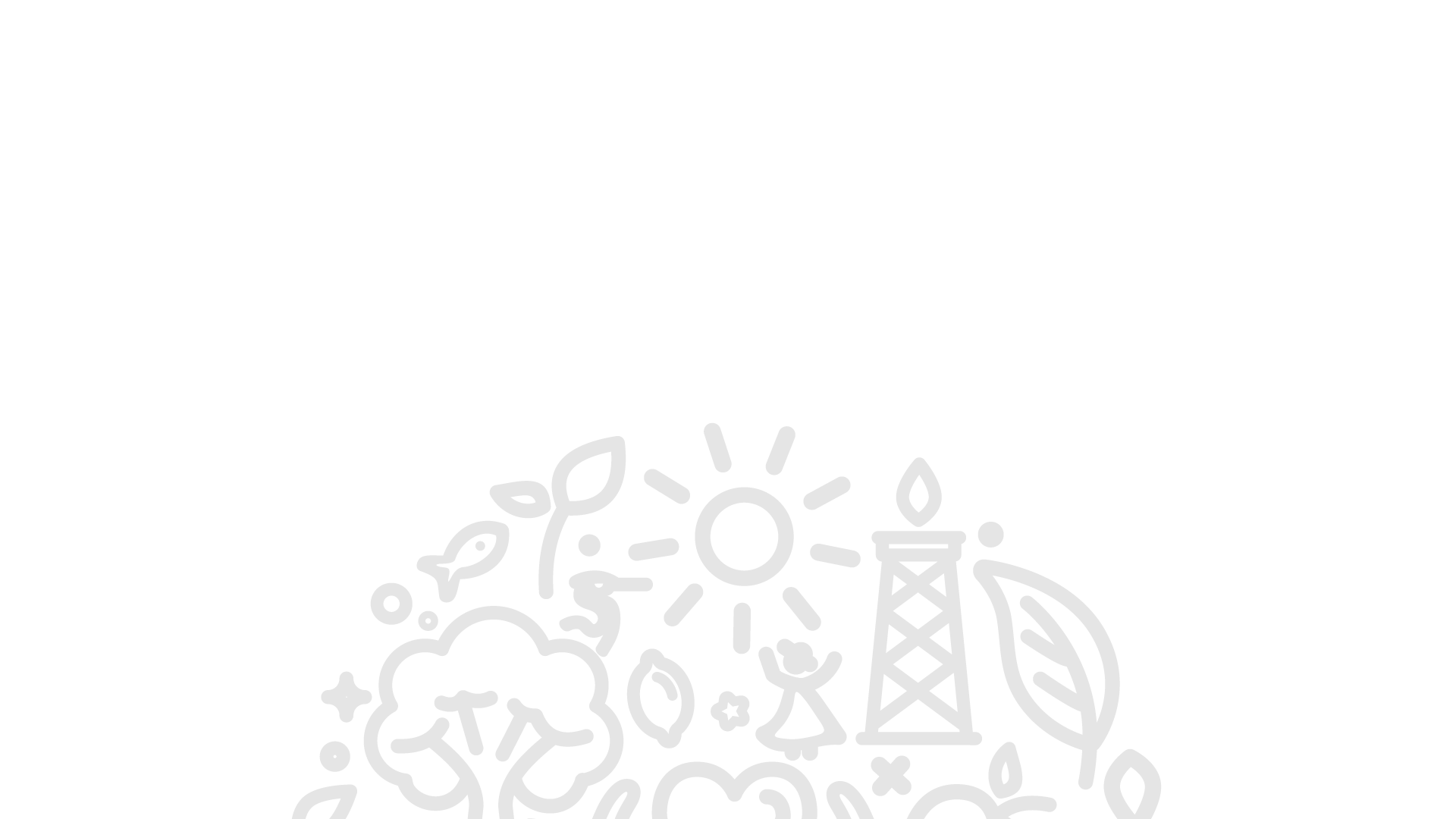 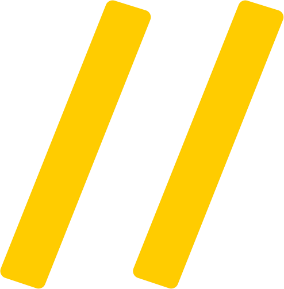 GRACIAS
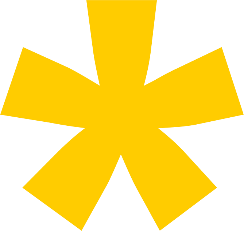